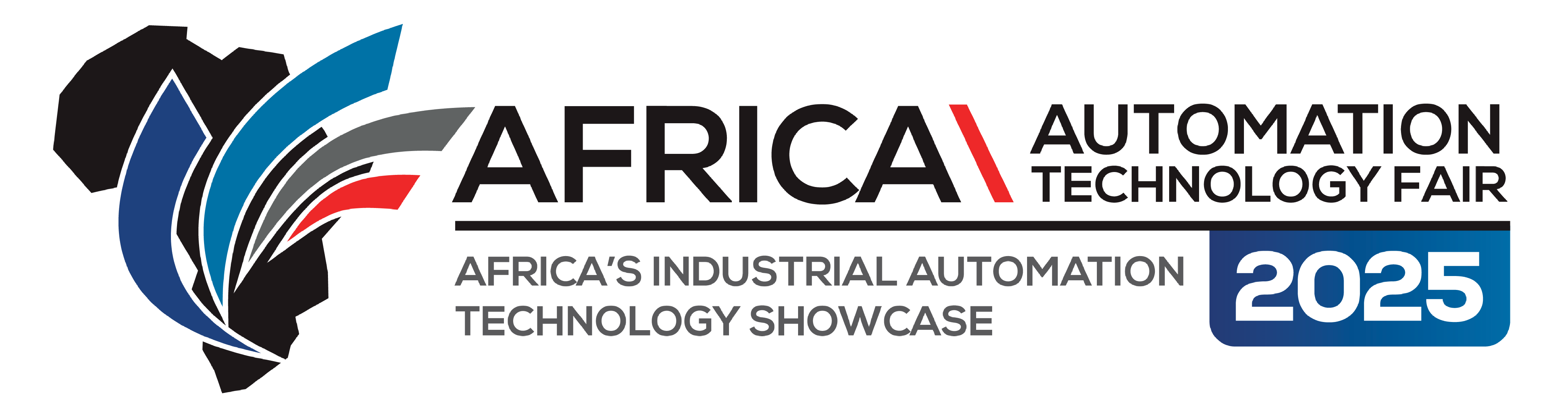 EXHIBITOR SOCIAL MEDIA POST
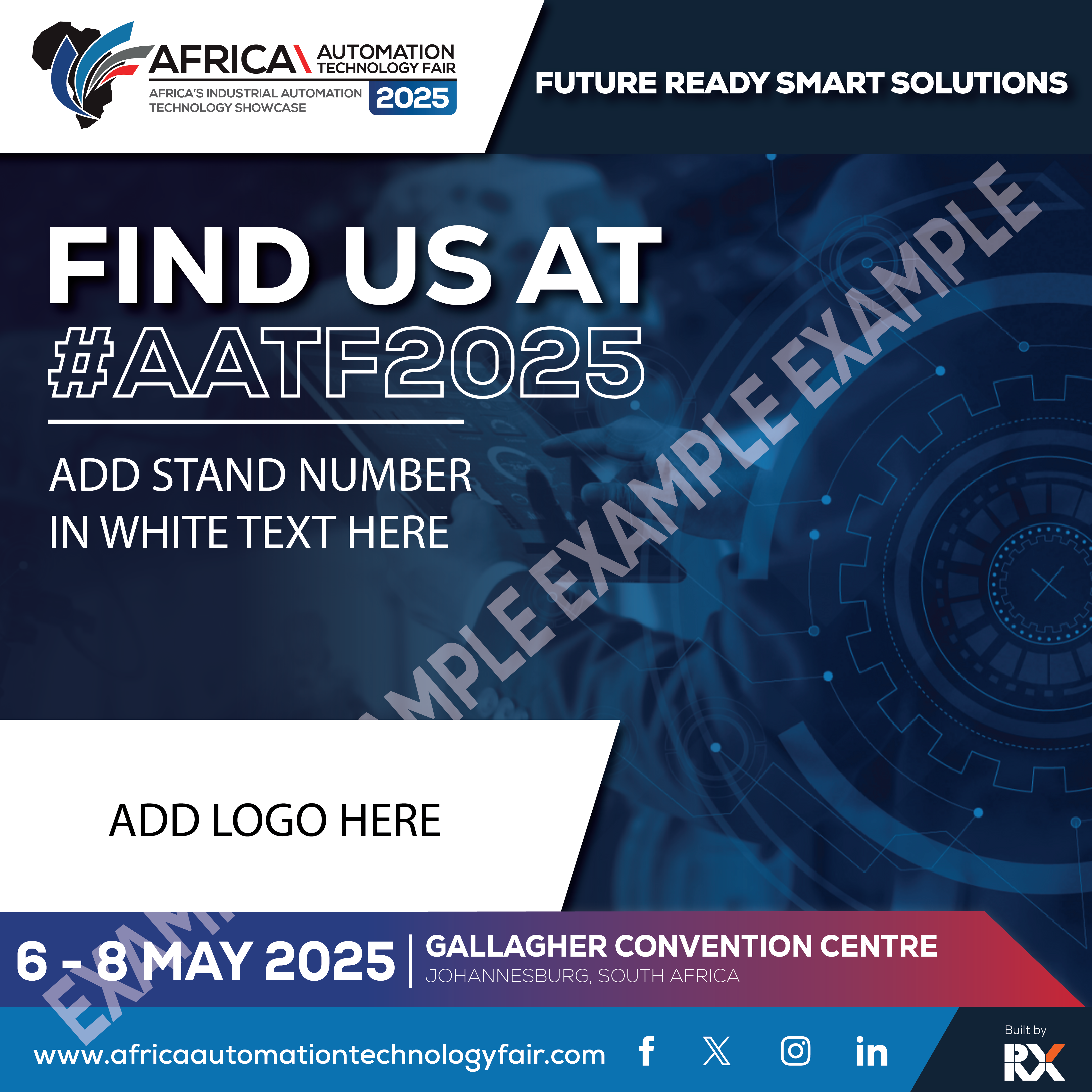 Add your logo and stand number to the template: 

Please add your logo in the white block and stand number in the textbox provided on the next slide. 

Font: Avenir LT Std 55 Roman for the stand number text box in white. 

Do not resize the image on the next slide 

Select the image, text box and your logo and save as image.
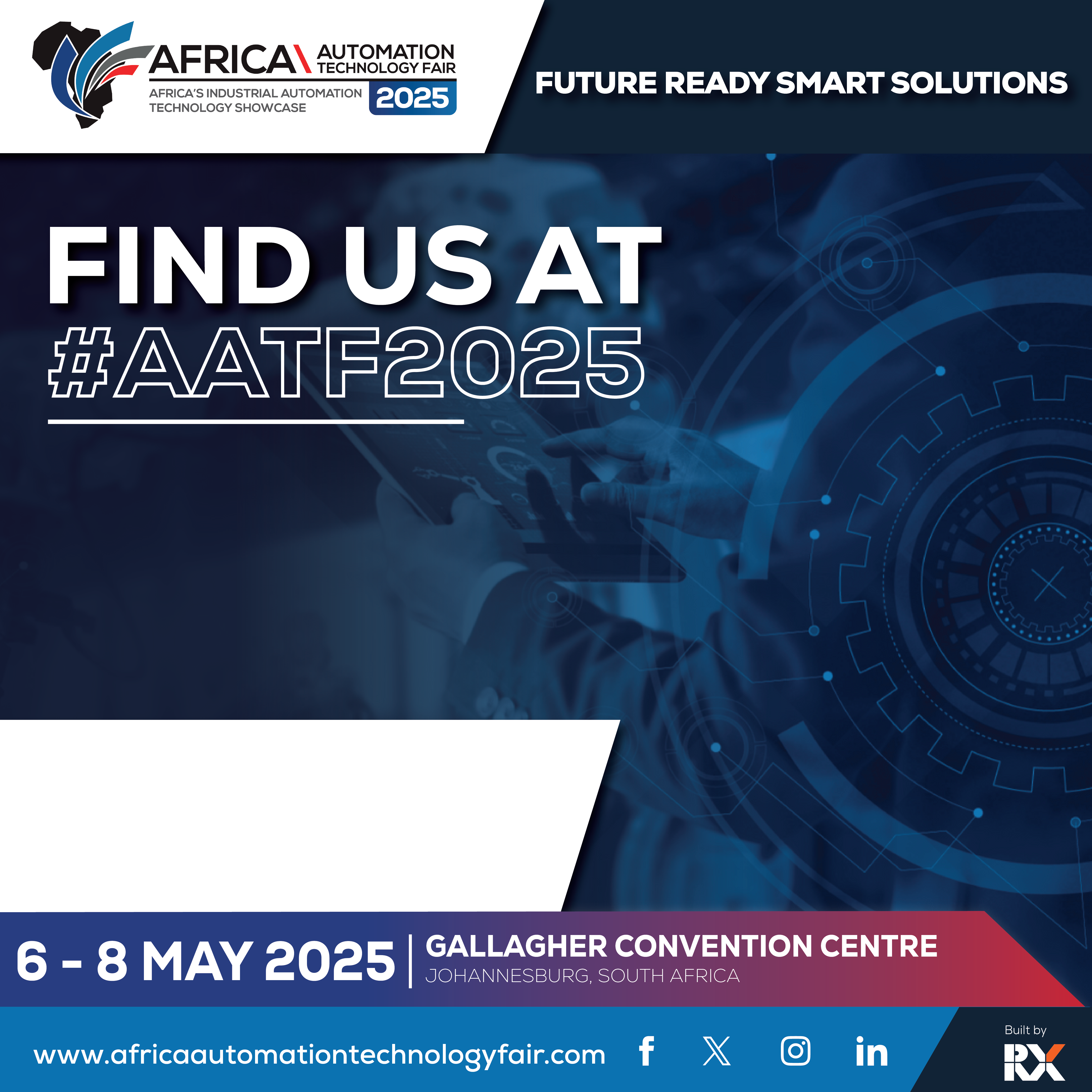 STAND NUMBER